CLASES DE REACCIÓN SEGÚN LA ENERGIA
La energía de activación varía de acuerdo con el tipo de reacción química. En las reacciones endotérmicas ella es mayor que en las exotérmicas.
Donde:
Endotérmico

Exotérmico
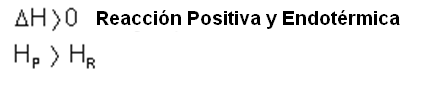 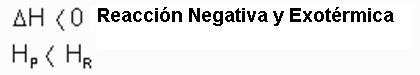 Diagrama de energía para una reacción exotérmica
Diagrama de energía para una reacción endotérmica